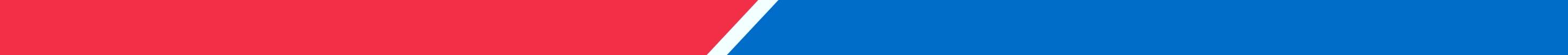 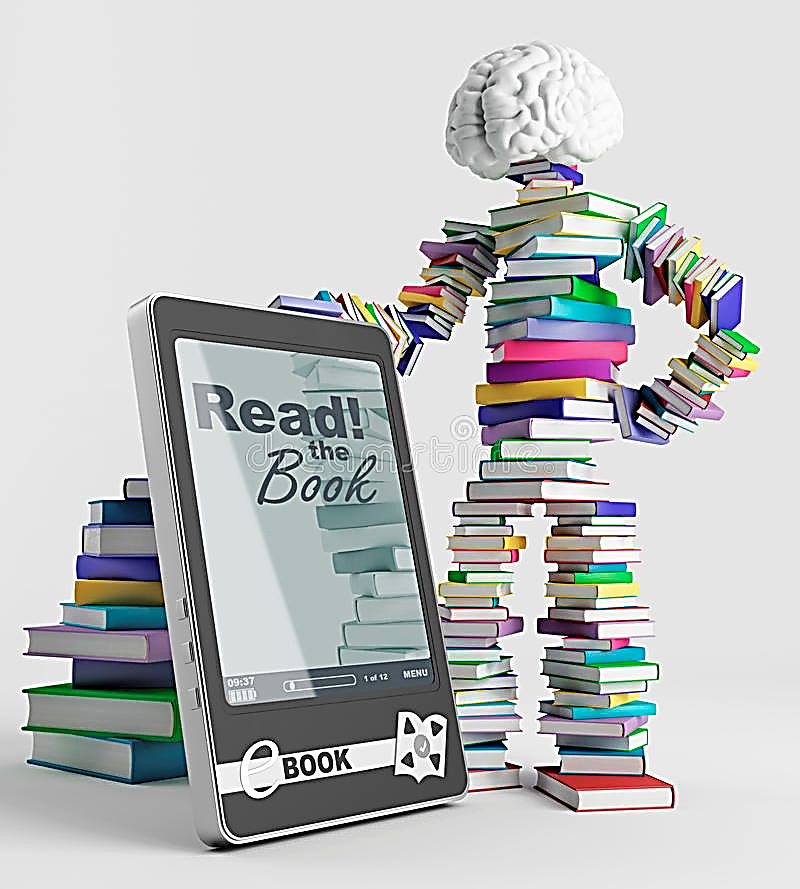 Отчёт о выполнении плана издания УМП за 2020 год
Утверждение плана подготовки к изданию УМП на 2021 год
В. Н. Пантелеева, зав. библиотекой
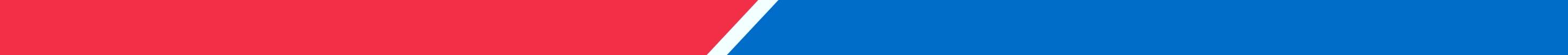 Редакционно-издательская деятельность библиотеки в 2020 г.
В отчетном году проведены следующие виды работ:

проведен нормоконтроль – 32 рукописей (1674 стр.);
опубликовано в Электронной библиотеке изданий – 31 издание;
подготовка оригинал-макета для тиражирования – 1 издание;
книгораспространение - (рассылка в РКП обязательного экз.) – 1 издание;
размещено в РИНЦ – 2 издания;
подготовлено справок /отчетов по РИД – 5;
введено в действие новое положение «О порядке издания учебно-методической и научной литературы  в СТИ НИЯУ МИФИ»;
проведен сбор заявок от кафедр и подготовлен проекта плана издания УМИ на 2021 год.
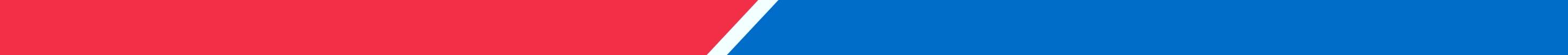 Выполнение плана издания УМП в 2020 году
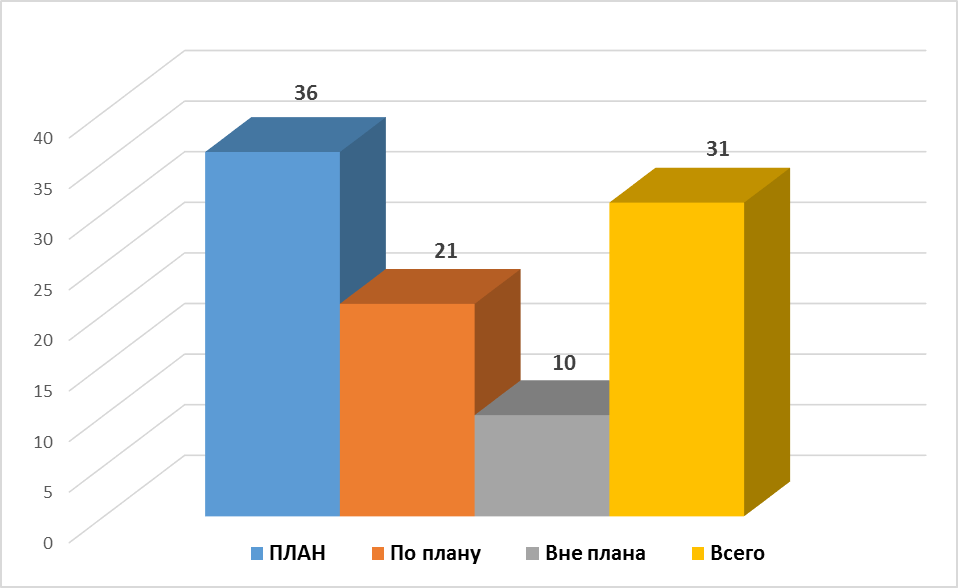 План издания УМП в 2020 году выполнен на  86%
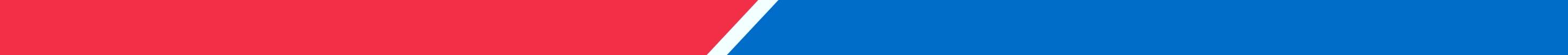 Выпущено  УМП  по видам  изданий
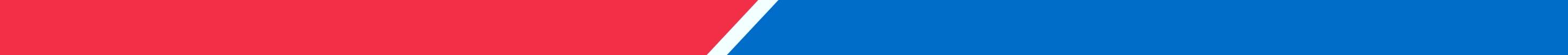 Выполнение плана издания по кафедрам
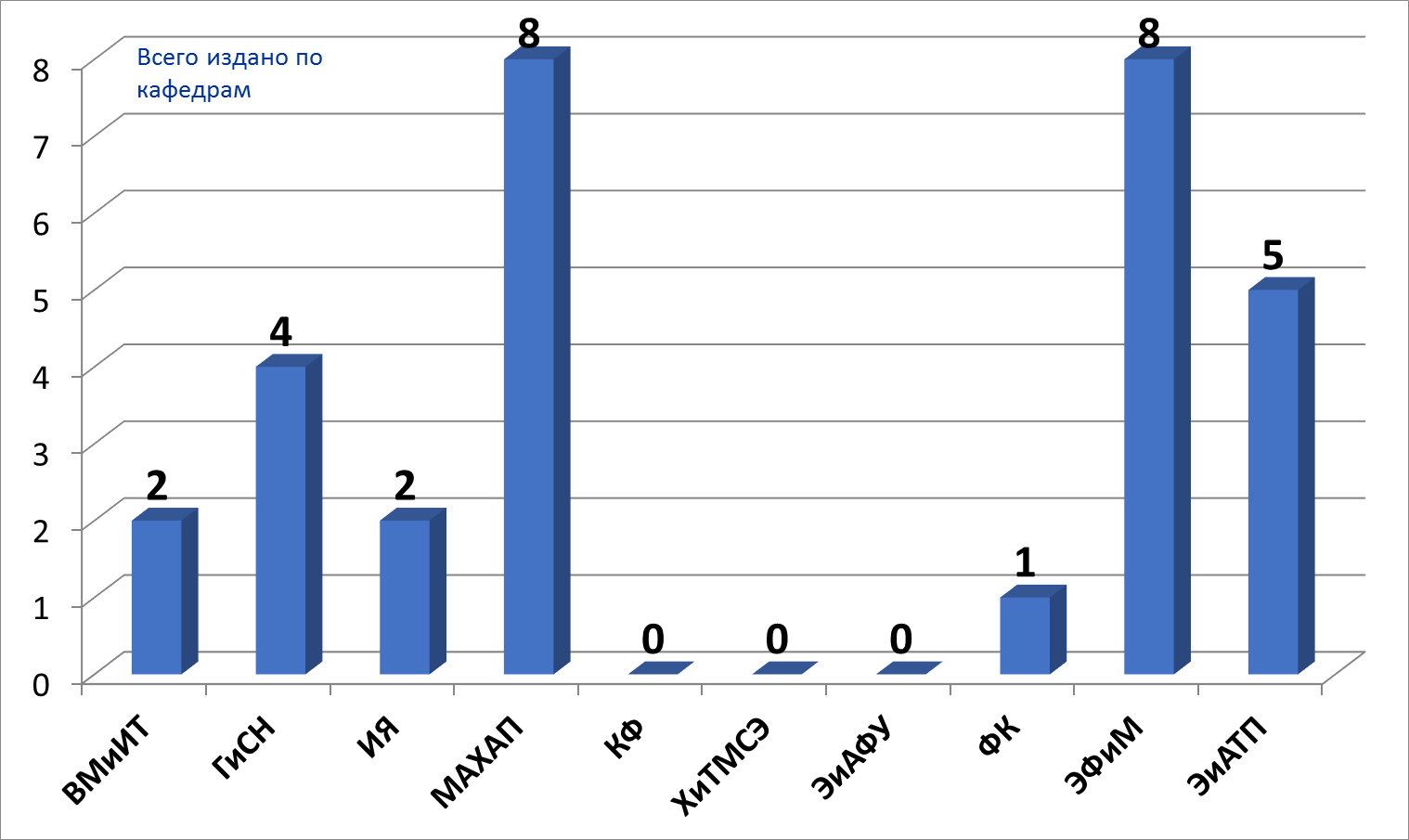 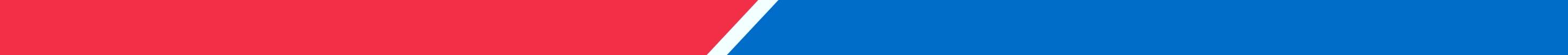 Выполнение плана издания УМП по кафедрам
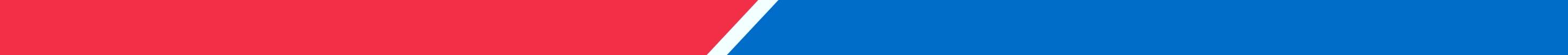 Показатели издания УМП за 5лет
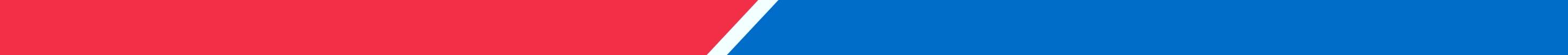 Проект плана издания УМП на 2021 год
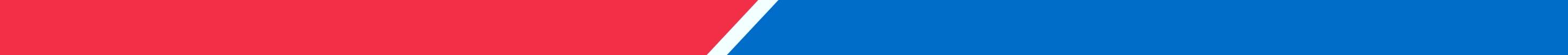 Решение
Принять к сведению информацию о выполнении кафедрами плана  издания УМП за 2020 год на  86%.

Утвердить план подготовки к изданию УМП на 2021 год.
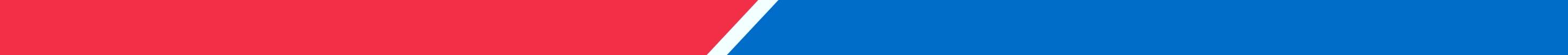 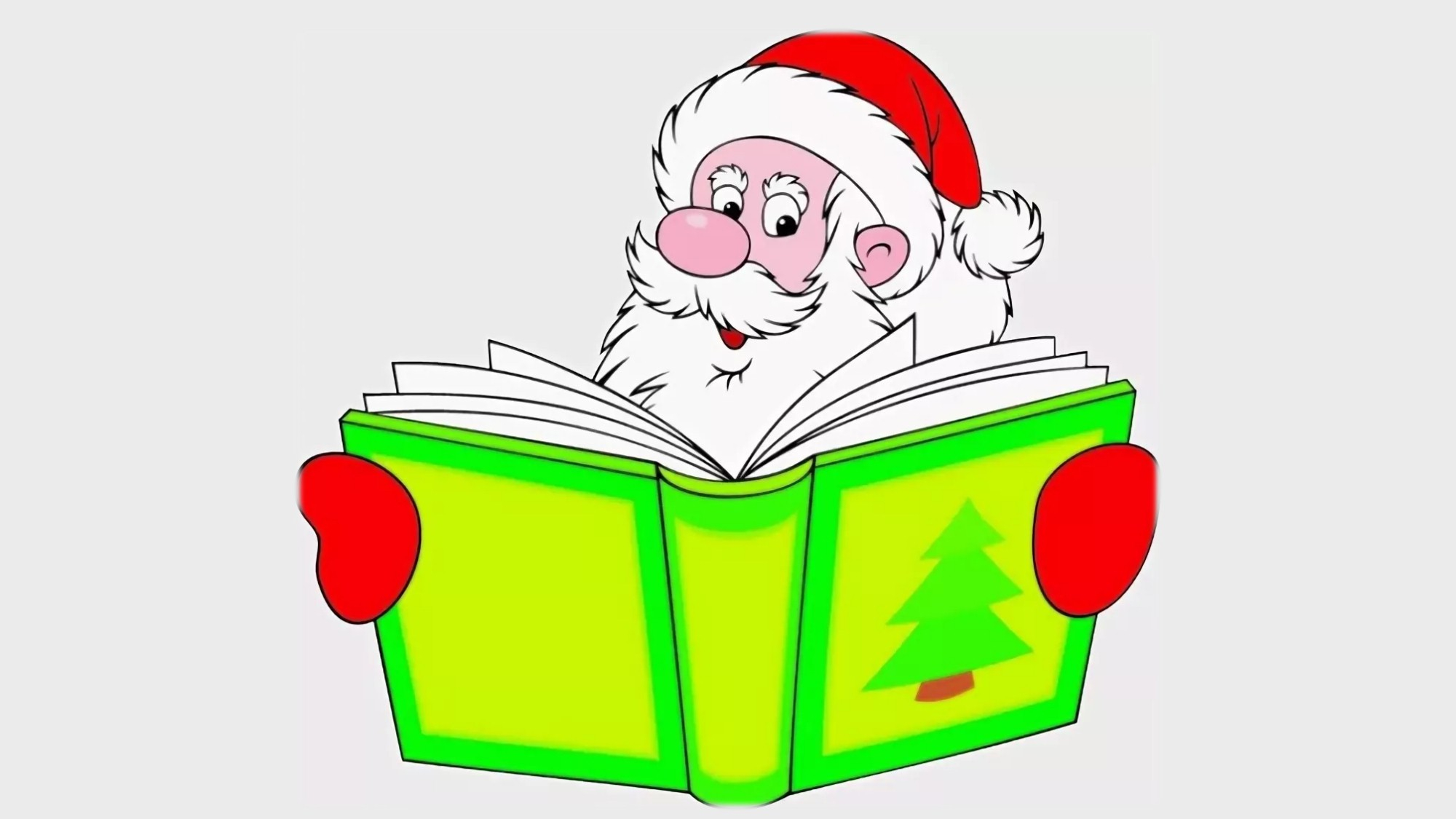 Спасибо за внимание!